МЕДИЦИНСКИ УНИВЕРСИТЕТ – ПЛЕВЕН
	ФАКУЛТЕТ „МЕДИЦИНА“
	ЦЕНТЪР ЗА ДИСТАНЦИОННО ОБУЧЕНИЕ
Лекция №9
Дифтерия, тетанус.
Проф. Д-р Цеца Дойчинова
Д И Ф Т Е Р И Я
ОПРЕДЕЛЕНИЕ
Остро инфекциозно заболяване,
     протичащо с обща интоксикация,
     характерни промени по лигавиците 
     на гърлото, ларинкса и други и висок
     леталитет.
Етиология
►Дифтериен бактерий-Corynebacterium
   diphtheriae,издръжлив 
►G/+/, под формата на буквата V
►полиморфен, пръчица с метахроматич-
   ни телца в краищата й,телца на Ernst-
   Babes
►три типа: mitis, gravis, intermedius
►сложен антигенен строеж – 57 серотипа
Етиология
►дифтериен екзотоксин – термолабилен протеин,съставен от две субединици-
   А-активна и
   В-отговорна за адхезията към клетъчна-
      та стена
►има токсигенни – tox+ и нетоксигенни – 
    tox- щамове като важно значение има
    конверсията на  tox- в tox+
Епидемиология
♦ антропоноза
♦ източник – болен и здрав носител
♦ носителство-до 15% в обкръжението
   на болния и до 2-4% в здрави популации
♦ път на пренасяне - въздушно-капков
   чрез носоглътъчни секрети и рядко
   чрез контактно-битов /предмети/ и али-
   ментарен /мляко/ механизъм.
Епидемиология
♦ възприемчивост – всеобща
♦ контагиозен индекс - 15-20%
♦ боледуват предимно деца 1-4 години
♦ есенно-зимна сезонност
Епидемиология
◘ Доимунизационна ера – спорадични 
  случаи и средно-големи епидемии с цикличност 2-4г с наблюдение на всички форми  на локализация
 ◘ Имунизационна ера – спорадични случаи, ниска заболяемост
 ◘ В България последното спорадично
    огнище е в Сливенски район 1992/93г
За първи път от 30 години в Европа е регистриран случай на заболял от дифтерия. 6-годишно момче в Испания е било диагностицирано със заболяването тази седмица. Поради липса на необходимото лекарство е изпратено искане до всички европейски държави да доставят налични количества. Детето е било спасено с препарат с изтекъл срок, който бил предложен от Франция(4 юни 2015)
Майката и бащата на 6-годишното дете, което се бори за живота си в интензивното отделение на болница в Барселона са "съсипани и се чувстват излъгани" от движението против ваксиниране, което ги убедило да не имунизират сина си.
Патогенеза
Входна врата – лигавицата на ГДП, очите,
половите органи, рядко кожата /предвари-
телно травматизирана/.
Причинителите остават на мястото на
входната врата. Започва отделянето на
екзотоксина, който навлиза в кръвообра-
щението и се фиксира в сърцето, бъбре-
ците, надбъбреците и ЦНС.
Патогенеза
Токсинът се фиксира по специфичните ре-
цептори на клетъчните повърхности,след
това навлиза в цитоплазмата и нарушава
белтъчния синтез,т.е. токсинът специфич-
но уврежда клетъчната протеинна синте-
за – инактивира фактора,отговорен за
трансформирането на иРНК в тРНК.
Патогенеза
Какво става на мястото на входната врата?
Причинителите предизвикват локално
възпаление с повишена съдова пропуск-
ливост, излив на серофибринозен ексудат,
по чиято повърхност се намират масово
дифтерийни бактерии, дегенерирали епи-
телни клетки, левкоцити.
Патогенеза
Серофибринозният ексудат се коагулира
под влияние на бактериалните тромбоки-
нази и се образува сивобелезникава 
мембрана,плътно свързана с подлежащи-
те тъкани. Локалният оток се дължи на 
реакция на тъканите към токсина и на 
вторична инфекция.
Имуногенеза
Създава се хуморален антитоксичен имунитет със синтезиране на специфични антитела.
Имунитетът е продължителен и напрегнат.
Като казуистика са описани повторни
заболявания.
Клинична картина
А/ Дифтерия при неимунизирани лица
Инкубационен период: 2-10 дни
Според локализацията бива:
      а/ на гърлото
      б/ на ларинкса
      в/ на очите
      г/ на носа
      д/ на половите органи
      е/ на кожата
Клинична картинаДифтерия на гърлото
Обхваща 90-95% от всички форми
Бива локализирана и разпространена
   Локализирана форма
- висока температура
- болки в гърлото
- поява на налепите - характеристика
- шийна аденопатия
Клинична картинаДифтерия на гърлото
Описват се следните форми:
   -катарална
   -островна
   -сливна /локализирана/
   -разпространена
Клинична картинаДифтерия на гърлото
Разпространена форма
- като продължение на локализираната
- локализация на налепите
- изразена интоксикация
- затруднено дишане
- сладникаво-гнилостна миризма
- силно изразен регионарен лимфаденит
- силно изразен оток на шията
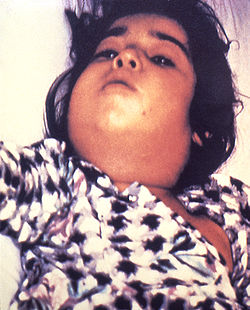 Клинична картинаДифтерия на гърлото
-отокът може да обхване и гръдния кош
-ангажиране на ларинкса със засилване
 на интоксикацията-адинамия, тахикардия
 с глухи тонове, хипотония, хеморагичен
 синдром или хемодинамичен срив по
 типа на ТИШ, хепатомегалия без сплено-
 мегалия - това е токсична форма на 
 дифтерия.
Клинична картинаДифтерия на ларинкса/дифтериен круп/
Вторична - след десцендиране 
Първична - след първично поселване на
   причинителя в лигавицата на ларинкса
   и трахеята
•  Начало - бавно
•  Умерена обща интоксикация
•  Прогресираща ларингеална стеноза и
   дихателна недостатъчност
Клинична картинаДифтерия на ларинкса/дифтериен круп/
Стадии:
◄Начален, катарален, дисфоничен - с уме-
   рен интоксикационен синдром, груба,
   лаеща кашлица и дрезгав глас;
◄Стенотичен - с прогресираща инспира-
   торна диспнея, стридорозно дишане (като
   стържене на трион) с включване на спомагателните мускули; детето е неспо-
   койно,”лови въздуха”, хипоксия, хипоксемия,
   хиперкапния;
Клинична картинаДифтерия на ларинкса/дифтериен круп/
◄Асфиктичен-привидно успокоение (поради
   повишено ниво на СО2), сопорозно със-
   тояние,тежка цианоза, повърхностно 
   дишане, екстремна тахикардия, фили-
   формен радиален пулс,студена, сива кожа, екзитус.
Клинична картинаДифтерия на носа
Кърмаческа възраст
Умерена интоксикация
Серозен слузнокръвенист секрет от носа
Затруднено носово дишане
Плътни мембранозни налепи по лигави-
   ците на носа; често протрахира и хрони-
   фицира; усложнения не се наблюдават
Клинична картинаДифтерия на очите
Като остър конюнктивит
Хиперемирана и оточна конюнктива с
   наличие на сивкаво-мръсни налепи
Регионарен периаурикуларен лимфоно-
   дулит
Умерено увредено общо състояние
Клинична картинаДифтерия на половите органи
При малки момиченца
Катовулвовагинит - с изразена хиперемия, оток, болезненост и налепи - сивкаво-белезникави, лесно смъкващи се като отливка и по-рядко сраснали с подлежащата тъкан и отделящи се с кървене.
Клинична картинаДифтерия на кожата
При кърмачета (на пъпната рана), имуносупресирани, възрастни, алкохолици - като дерматит върху предварително увредена кожа, със сивкави налепи,слабо изразена интоксикация, протрахирано протичане и хронифициране
◙ Дифтерия на ухото-казуистика - засяга
   външния слухов канал
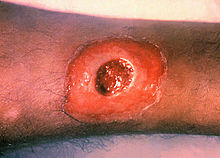 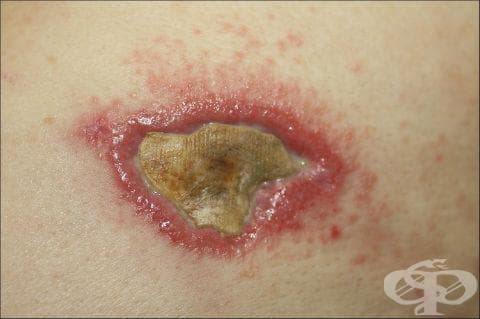 Клинична картина
Б/Дифтерия при имунизирани лица:
Почти само като дифтерия на гърлото-
   остро начало,повишена t, изразена обща интоксикация, болки в гърлото, което е хиперемирано и оточно, но по-често без налепи; почти не се наблюдават токсични форми; по-благоприятна прогноза, но поради нехарактерните клинични прояви диагнозата е по-трудна.
Клинична картинаУсложнения
1/Остра надбъбречна недостатъчност
2/Дифтерийна токсична нефроза
3/Дифтериен миокардит
4/Ранни мононеврити - III,VI,VII,IX и X ЧМН
5/Полирадикулоневрити
Диагноза
Клиникоепидемиологични данни
ПКК, ДКК и СУЕ - за бакт. инфекция
Микробиологична посявка- материалът се взема от ръба на налепа и се посява на специфични среди
Серодиагностика-няма практическо приложение
PCR
Проба на Schick-вече не се прилага
Диференциална диагноза
С други ангини от бактер. произход
С други ангини от вирусен произход
Луетична ангина
Ангина на Plaut-Vincent
С псевдокруп
Остър епиглотит
Чуждо тяло
Други ринити и конюнктивити
Лечение
Етиологично:
♦ Антибиотици-
   Пеницилин, Еритромицин, Цефалоспорини в курс 7-10 дни
♦ Хиперимунен противодифтериен серум
      Дози: 500-2000Е/кг  т при леки и         			средно-тежки форми
                3000-4000Е/кг т при токсични и   			ларингеални форми
Лечение
Патогенетично:
   - Вливания
   - ГКС
   - Витамини
   - О2
   - Трахеостомия
   - СС средства
Профилактика
Ваксинация –ДТК
Наблюдение на контактните- 7 дни
При дифтерийно носителство-лечение с Еритромицин за 7 дни

Прогноза- добра за имунизираните и сериозна за неимунизираните
ВАЖНО- ранно започване на лечението
Т Е Т А Н У С
ОПРЕДЕЛЕНИЕ
Остро инфекциозно заболяване, протичащо с повишен мускулен тонус, тонични гърчове и висок леталитет.
Етиология
Тетаничен бацил – Clostridium tetani
Род Clostridia, сем. Bacillaceae
G/+/, но в стари култури остава G/-/
Подвижен,има ресни,не образува капсули 
Образува спори – барабанна палка
Притежава О и Н антигени
Въз основа на Н антигена-10 серотипа
Етиология
Вегетативни форми-неустойчиви
Спори-силно резистентни,особено в поч-
            вата,където преживяват 10 и по-
            вече години
Тетаничен екзотоксин с две компоненти:
            тетанолизин
            тетаноспазмин
Етиология
Тетанолизин-предизвиква хемолиза –
       няма отношение към патогенезата
Тетаноспазмин-с изразен невротропизъм-
       отговорен за болестния процес
Екзотоксинът-една от най-силните биоло-
       гични отрови след ботулиновия ток-
       син-2,5ng/кг минимална летална доза
Епидемиология
Тетанусът е почвена сапроноза
Вегетативните форми се намират като 
сапрофити в чревния тракт на много тре-
вопасни животни и особено конете.Откри
ват се и в червата на 40-100% от селско-
стопанските работници,особено конегле-
дачи.
Епидемиология
Заразяване на човека-чрез  попадане на
тетанични спори в рана на кожата и види-
мите лигавици.
Характеристика на раната-създаване на
АНАЕРОБНИ условия за превръщане на 
спорите във вегетативни форми.
Роля на пъпната рана
Епидемиология
◄ възприемчивост- всеобща

◄ болният не е контагиозен

◄ професионален характер
Патогенеза
Рана с анаеробни условия→спори →веге-
тативни форми →остават на мястото на
раната →продуцират тетаноспазмин →
по кръвен и неврален път достига до НС
→там се фиксира избирателно в невро-
мускулните синапси, ретикуларната фор-
мация и булбарните нервни центрове.
Патогенеза
В нервната система токсинът предизвик-
ва потискане на задръжния процес.
Предполагаема причина за това → осво-
бождаване на глицин в нервномускулните
синапси. Краен резултат : повишена въз-
будимост, изразяваща се с повишен мус-
кулен тонус - ригидност, тонични гърчове.
Възможно - пряко токсично действие върху
булбарните центрове, спец. в/у n.vagus.
Клинична картина
Инкубационен период – 4-14 дни
Продромални симптоми
Тризмус
Risus sardonicus
Лодковиден корем
Висока температура
Силно изпотяване
Клинична картина
Опистотонус
Тетанични гърчове
Роля на интеро- и екстерорецепторите-
   нисък праг на появяване на гърчовете
Запазено съзнание
Тахикардия
Дихателна недостатъчност
Циркулаторна слабост
Клинични форми
♦ лека - всички сивптоми без гърчове
♦ средно-тежка – гореописаната
♦ тежка – към общата картина се прибавя 
   дихателна недостатъчност по типа на остра асфиксия от ларингоспазъм по
   време на тежък гърч
♦ много тежка – описаната тежка с изразе-
   ни тежки кардиоваскуларни нарушения
Особени клинични форми
➢ церебрална- с помрачено съзнание
➢ тетанус на главата:
   ◊ засягане на n.fatialis-форма на Rose
 	◊ засягане на очедвигателни нерви-
      форма на Worms
 	◊ комбиниране на тези парези- форма
      на Bruner
  Обясняват се с повишаване на ацетилхолин в синапсите и инхибиране на холинестеразата
Особени клинични форми
➢ локален тетанус- в наранения крайник
➢ постабортен
➢ пуерперален
➢ постоперативен
➢ постинжекционен
    Последните 4 форми протичат много
    тежко, но без съществени отлики в
    клиничната картина
Особени клинични форми
♂ Неонатален тетанус:
   --много къс инкубационен период
   --изразен опистотонус
   --симптом на хоботчето
   --отказ от сучене
   --много бърза лоша еволюция
Усложнения
Мускулни разкъсвания
Костни фрактури
Хипокалиемия
Вторични бактериални инфекции-брон-
   хопневмонии с G/-/ етиология ,непод-
   даващи се на лечение и с много лоша 
   еволюция
Усложнения
Тромбофлебити
Бъбречна недостатъчност

В миналото-кахексия, сепсис
Диагноза
Клинико-епидемиологични данни
Хемограма
КАС
Йонограма
Кръвна захар
Азотни показатели
Диференциална диагноза
Менингити и енцефалити
Бяс
Хистерия
Епилепсия
Отравяне със стрихнин
Перитонзиларен абсцес
Лечение
Незабавна хоспитализация
Място на хоспитализация
Тиха и тъмна стая
Щателна хирургична обработка
Промивка с кислородна вода
Осигуряване на хранене
Поддържане на тазовите резервоари
Лечение
Антитетаничен серум-100-200000 АЕ/24ч
Хиперимунен γ глобулин-6-10000 Е/24ч
Антитоксичното лечение продължава 3 
   последователни дни, серумът се при-
   лага и.м. след изпитване на чувстви-
   телността и при нужда след десенсиби-
   лизация по метода на Безредка.
Лечение
Антибиотици:
  Пеницилин-до 12 млн Е/24ч
  Цефалоспорини II и III генерация

 Серумът и антибиотиците са компоненти
 на етиологичното лечение и целят блоки
 ране на тетаничните бацили и отделени-
 те от тях токсини.
Лечение
Патогенетично лечение:
 -антиконвулсивни
 -поддържане на водно-солевата обмяна
 -при дихателна недостатъчност-асисти-
  рано дишане
 -при кардиоваскуларни нарушения-съот-
  ветна кардиотонична терапия
 -симултанно бързо приложение на тета-
  ничен токсоид по метода на Mollaret-на 1,3 7,
  20-ти ден по 0,5мл подкожно
Прогноза
Много сериозна
Леталитет – 30-80%
Показатели с прогностично значение:
   -инкубационния период-колкото е по-
къс, толкова леталитетът е по-висок;
   -локализация на входната врата-най-
лоша е прогнозата при локализация бли-
зо до ЦНС;
Прогноза
-”time onset”-времето от началото на за-
боляването до появата на първия гърч-
при 24 часов такъв интервал леталитетът
е 100%;
  -възрастта- при малки деца леталитетът
е нисък
  -имунен статус- при редовно имунизира-
ни няма леталитет
Имунитет
Хуморален, но поради бързото фиксира-
не на тетаноспазмина в НС той не е дос-
татъчно напрегнат, поради което са въз-
можни повторни заболявания.
Профилактика
Задължителна ваксинация с ДТК
Редовна реимунизация
Профилактика при съмнителни нараня
   вания с тетаничен токсоид при деца,а
   при възрастни и със серум
Профилактика
При раждане извън болница:
   -около пъпната връв 1500Е серум
   -още 1500Е и.м. На новороденото
   -на майката 3000Е серум и 0,5мл ток-
    соид подкожно.
Противотетаничният серум и токсоидът
се правят с различни спринцовки и на
различни места.